تعريف العقيدة الإسلامية وبيان أهميتها
منهج تلقي العقيدة الإسلامية والاستدلال عليها
أركان الإيمان.
نواقض الإيمان.
مصطلح العقيدة:
العقيدة في اللغة: 
من العقد وهو الربط بشدة 
الاصطلاح: 
المعنى العام: ما يعقد عليه الإنسان قلبه عقدا جازما ومحكما لا يتطرق إليه شك.
تعريف العقيدة الإسلامية:
الإيمان الجازم بالله، وما يجب له في ألوهيته وربوبيته وأسمائه وصفاته، والإيمان بملائكته وكتبه ورسله واليوم الآخر وبالقدر خيره وشره، وبكل ما جاءت به النصوص الصحيحة من أصول الدين وأمور الغيب وأخباره.
ومن مرادفاتها: 
التوحيد، والسنة، والإيمان.
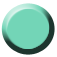 قالت عائشة: يا رسول الله: إِنَّ عَبْدَ اللَّهِ بْنَ جُدْعَانَ كَانَ فِي الْجَاهِلِيَّةِ يَقْرِي الضَّيْفَ وَيَصِلُ الرَّحِمَ وَيَفُكُّ الْعَانِ وَيُحْسِنُ الْجِوَارَ ، فَأَثْنَيْتُ عَلَيْهِ ، هَلْ نَفَعَهُ ذَلِكَ ؟ قَالَ رَسُولُ اللَّهِ صَلَّى اللَّهُ عَلَيْهِ وَسَلَّمَ : لا إِنَّهُ لَمْ يَقُلْ يَوْمًا اللَّهُمَّ اغْفِرْ لِي خَطِيئَتِي يَوْمَ الدِّينِ
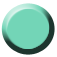 تعريف العقيدة الإسلامية
أهمية العقيدة
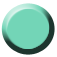 وَمَا أَرْسَلْنَا مِنْ قَبْلِكَ مِنْ رَسُولٍ إِلَّا نُوحِي إِلَيْهِ أَنَّهُ لَا إِلَهَ إِلَّا أَنَا فَاعْبُدُونِ
أهمية العقيدة
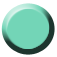 ((وَمَا خَلَقْتُ الْجِنَّ وَالْإِنْسَ إِلَّا لِيَعْبُدُونِ))
أهمية العقيدة
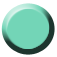 أهمية العقيدة
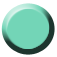 في الحديث: (إن الله حرم على النار من قال لا إله إلا الله يبتغي بذلك وجه الله)
أهمية العقيدة
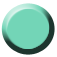 عبادة الخوف/ الرجاء/ المراقبة/ التعظيم / التقوى/ الإنابة......
أهمية العقيدة
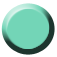 أهمية العقيدة
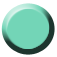 عن صفة الخالق، ومبدأ الخلق، ونهايته، وغايته، والعوالم الكونية، والقضاء والقدر وغيرها.
أهمية العقيدة
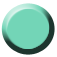 مواضيع العقيدة: البيان والتقرير والتصحيح والإيضاح والدعوة.
أهمية العقيدة
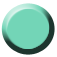 ” لا تزال طائفة من أمتي ظاهرين على الحق لا يضرهم من خذلهم حتى يأتي أمر الله وهم كذلك“
أهمية العقيدة
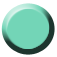 ” فمن كان يرجو لقاء ربه فليعمل عملا صالحا ولا يشرك بعبادة ربه أحدا“.
خلاصة دعوة الرسل:
إصلاح العقيدة أولا
عبادة الله وحدة.
ترك عبادة ما سواه
والعقيدة هي الأساس الذي يقوم عليه البناء لهذا الدين.
نشاط
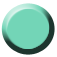 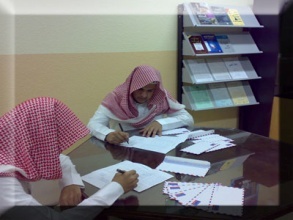 جواب التساؤل السابق
الآن:
1/ هل أدركنا أهمية الجمع بين النصوص الشرعية
2/ أهمية العلماء الراسخين
منهج تلقي العقيدة الإسلامية والاستدلال عليها
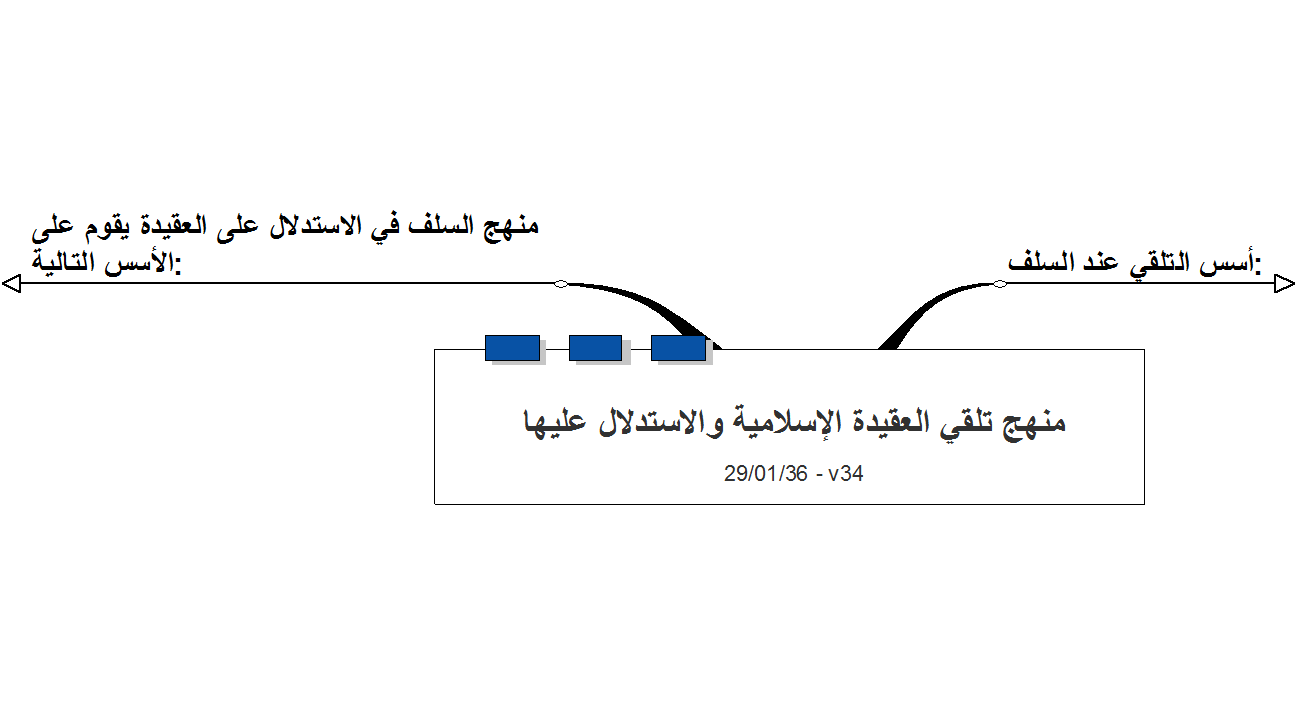 أسس التلقي عند السلف:
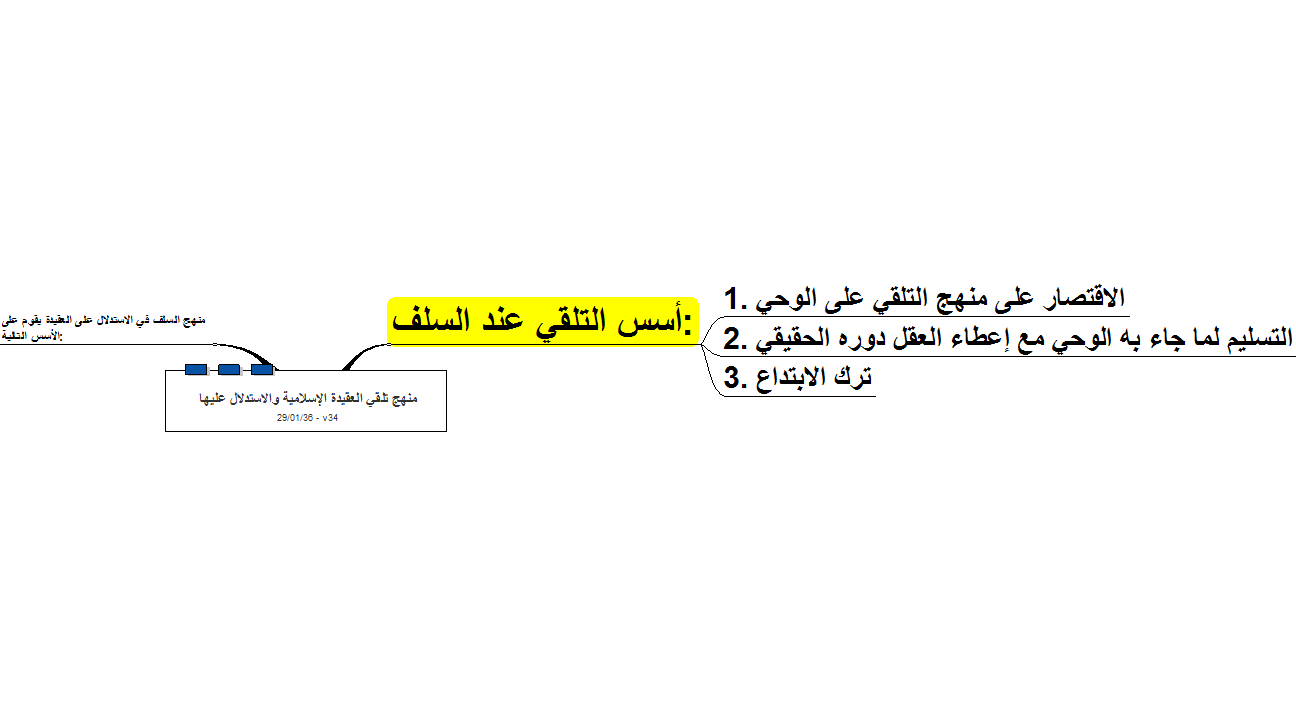 منهج السلف في الاستدلال على العقيدة يقوم على:  الأسس التالية:
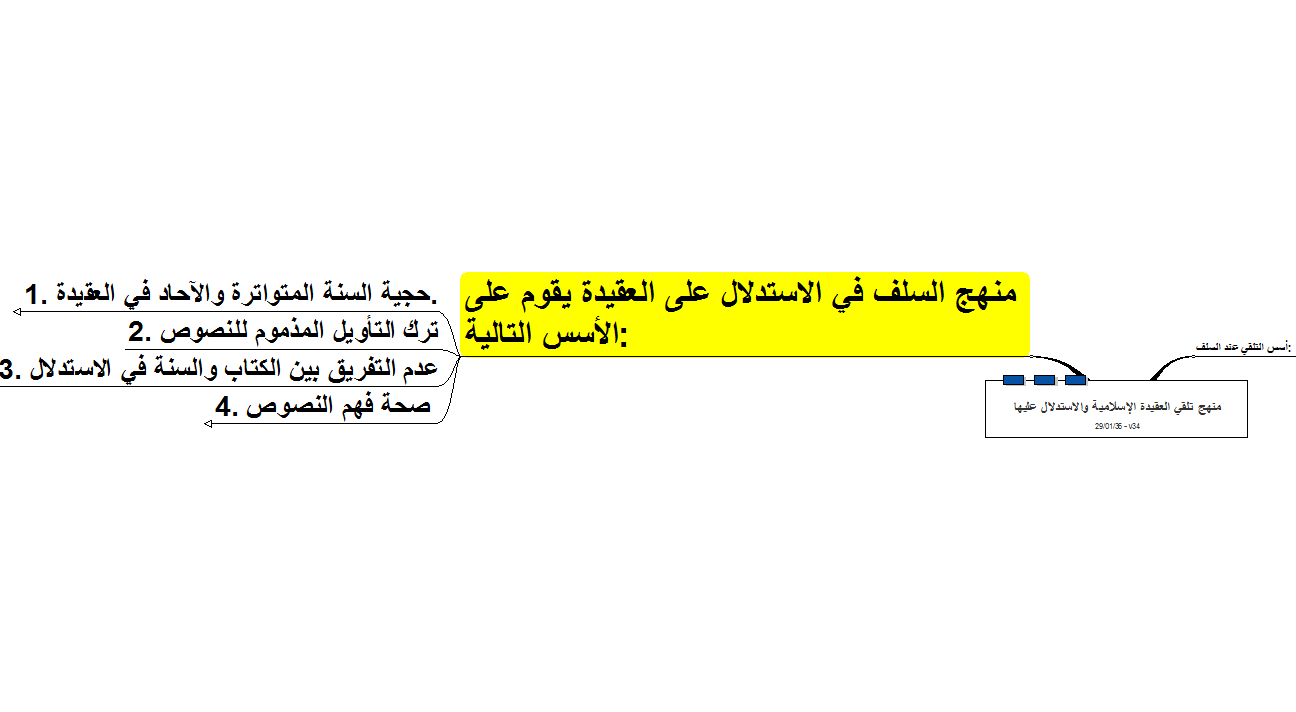 1. حجية السنة المتواترة والآحاد في العقيدة.
إن اتباع السنة هو من أكبر ما يقتضيه الإيمان بالرسول  ورسالته
إن الرسول صلى الله عليه وسلم أعلم الخلق بالله وهو المبلغ  عنه دينه وهو مؤتمن على الوحي فالحجة قائمة فيما يبلغه.
إن الرسول صلى الله عليه وسله بلغ جميع الدين ولم يكتم شيئا  فالتفريق بين التبليغ للعلم أو العمل لا صحة له
4. صحة فهم النصوص
صحة فهم النص تكون بمعرفة لغة العرب 
الاعتماد على فهم الصحابة
جمع النصوص الواردة في المسألة الواحدة
معرفة مقاصد الشريعة.